Propose to Establish a Quasi Task Force for Preparing the CTI-CFF PPP Event in 2019 on Sustainable Fisheries Management and Next Step
Presented by CTI-CFF Regional Secretariat
4/9/2018
CTI-CFF Public-Private Partnership (PPP) Preparation: Expert Consultation Meeting on PPP Design and Arrangement
1
OUTLINES
Background
Objective
Membership
Roles
Potential Task Force Members
4/9/2018
CTI-CFF Public-Private Partnership (PPP) Preparation: Expert Consultation Meeting on PPP Design and Arrangement
2
A. BACKGROUND
CTI-CFF/USAID Public Private Partnership (PPP) on Sustainable Fisheries Management is a pivotal activity to bridge sustainable fisheries management with the economic value added through the public and private sector.

The CTI-CFF PPP Task Force is a motor towards the success of upcoming PPP in Bali, 2019.
4/9/2018
CTI-CFF Public-Private Partnership (PPP) Preparation: Expert Consultation Meeting on PPP Design and Arrangement
3
B. OBJECTIVE
The establishment of the PPP Task Force aims to:
4/9/2018
CTI-CFF Public-Private Partnership (PPP) Preparation: Expert Consultation Meeting on PPP Design and Arrangement
4
C. MEMBERSHIP
The CTI-CFF PPP Task Force consists of:



National PPP experts (two representatives for each country) who familiar with PPP design and arrangement
4/9/2018
CTI-CFF Public-Private Partnership (PPP) Preparation: Expert Consultation Meeting on PPP Design and Arrangement
5
D. ROLES
The role of the CTI-CFF PPP Task Force is to voluntarily assist Regional Secretariat of CTI-CFF to prepare the next-year USAID/CTI-CFF PPP Event in Bali-Indonesia, which can include:
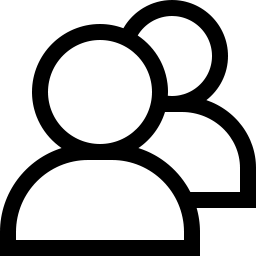 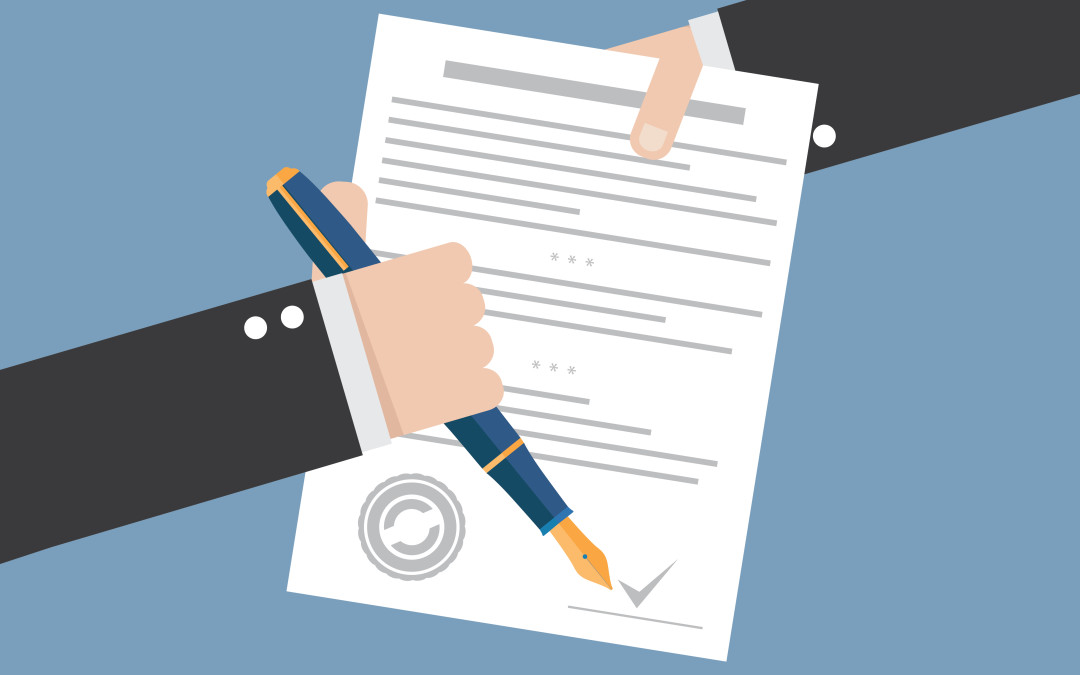 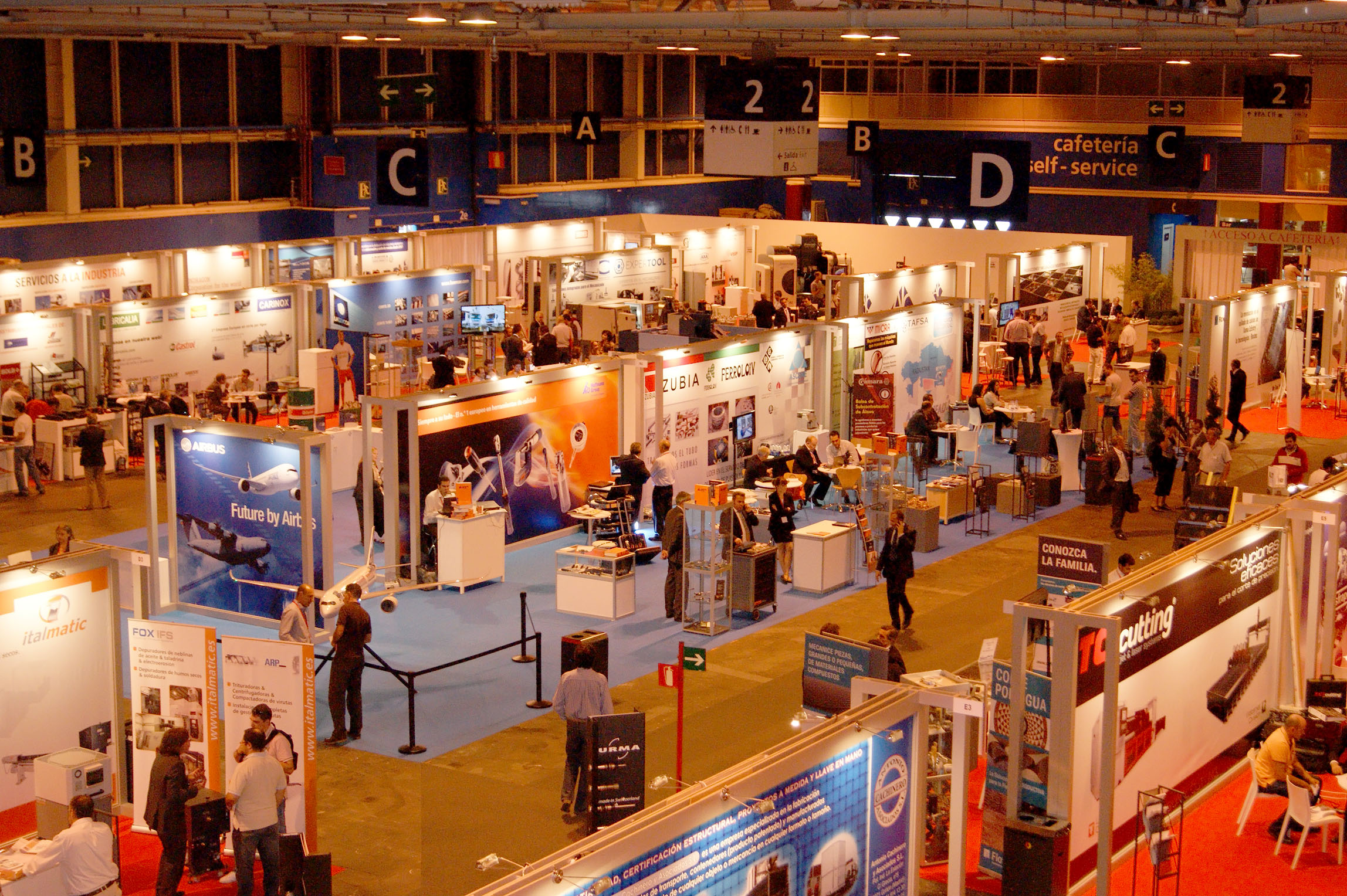 Identifying potential countries PPP areas in fisheries sectors (particularly CDT/FIS) that can be exercised for the next USAID/CTI PPP event,
share the identified PPP proposals with potential private sectors
Assisting Regional Secretariat to 
identify and possibly invite potential private sectors
following up countries Representative and PPP identified proposal to be brought to  the next USAID/CTI-CFF PPP, Bali 2019
4/9/2018
CTI-CFF Public-Private Partnership (PPP) Preparation: Expert Consultation Meeting on PPP Design and Arrangement
6
E. POTENTIAL TASK FORCE MEMBERS
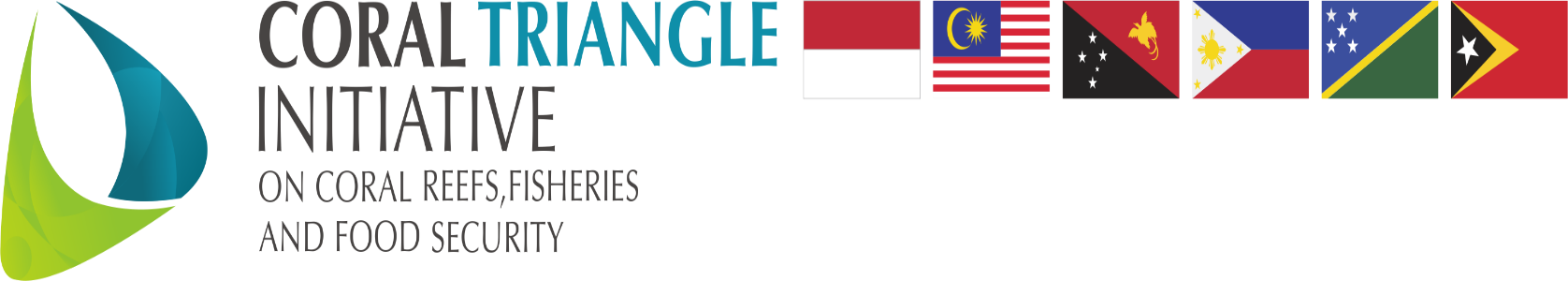 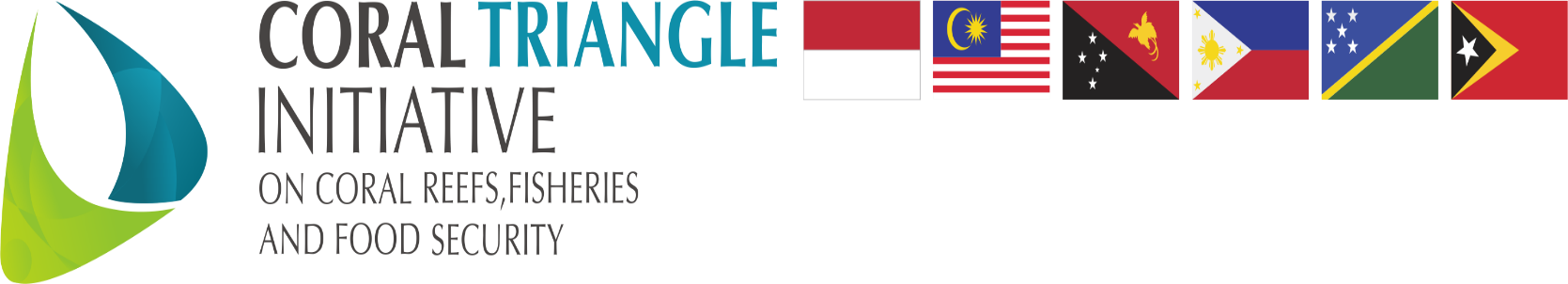 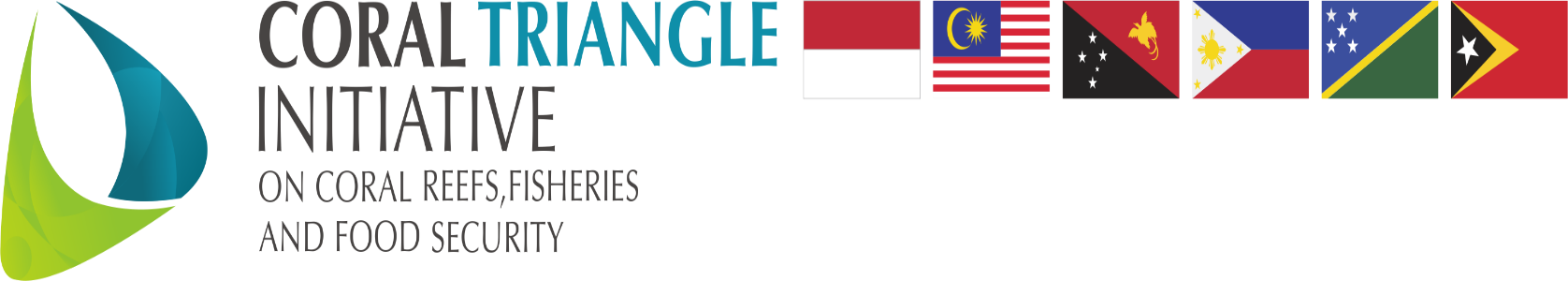 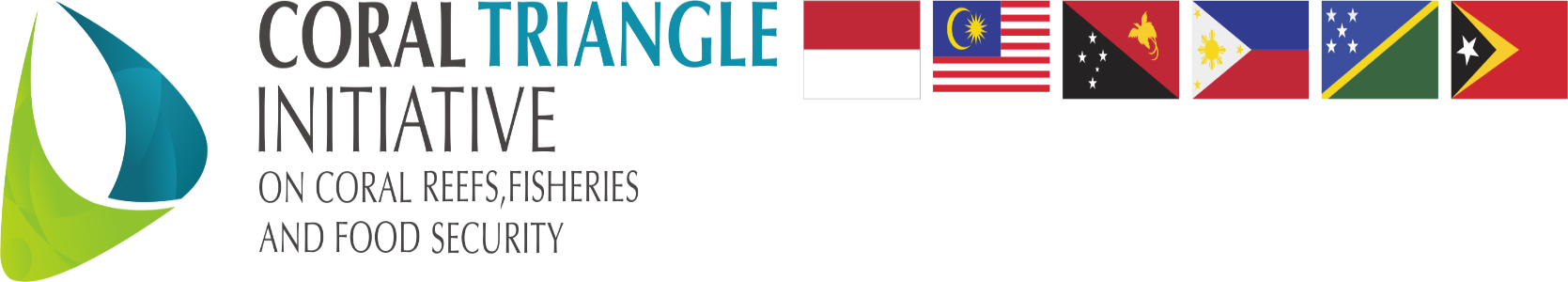 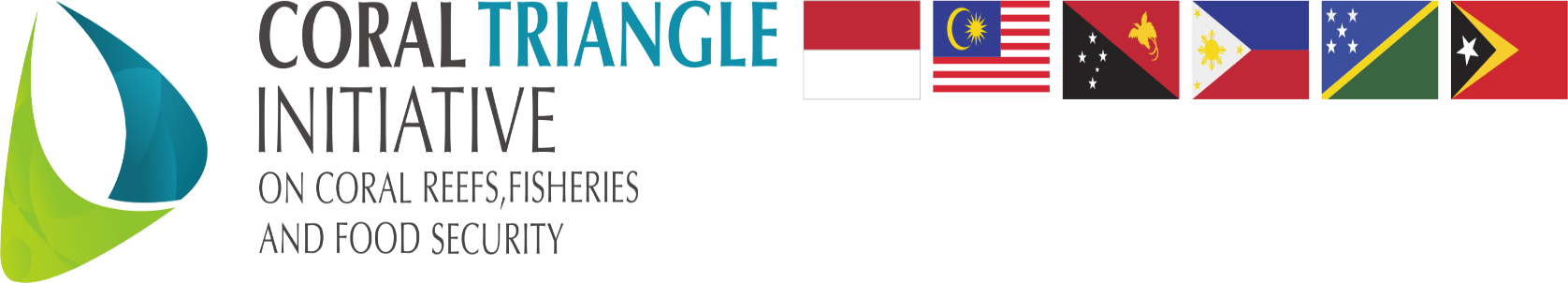 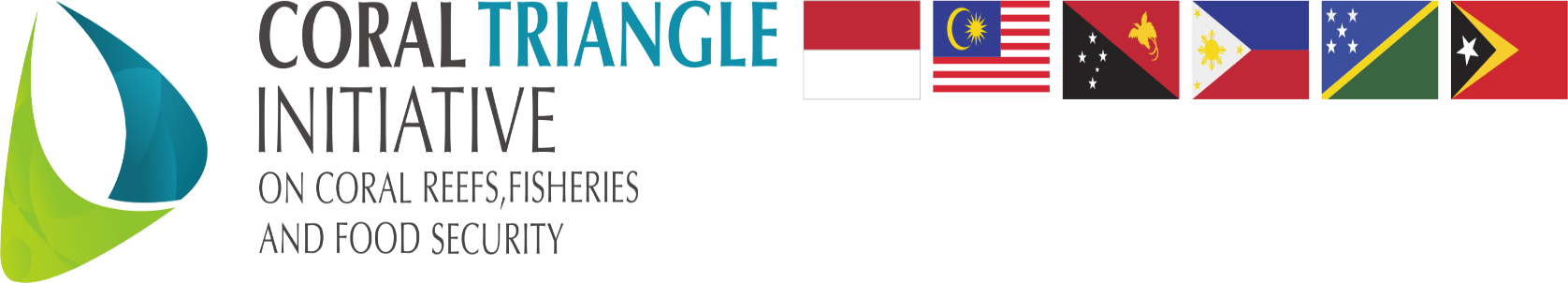 4/9/2018
CTI-CFF Public-Private Partnership (PPP) Preparation: Expert Consultation Meeting on PPP Design and Arrangement
7
4/9/2018
CTI-CFF Public-Private Partnership (PPP) Preparation: Expert Consultation Meeting on PPP Design and Arrangement
8